публичные слушания
по ОТЧЕТУ 
об исполнении бюджета 
муниципального образования 
Темрюкский район за 2014 год
Заместитель главы  
муниципального образования 
Темрюкский район
Оголь Наталья Андреевна
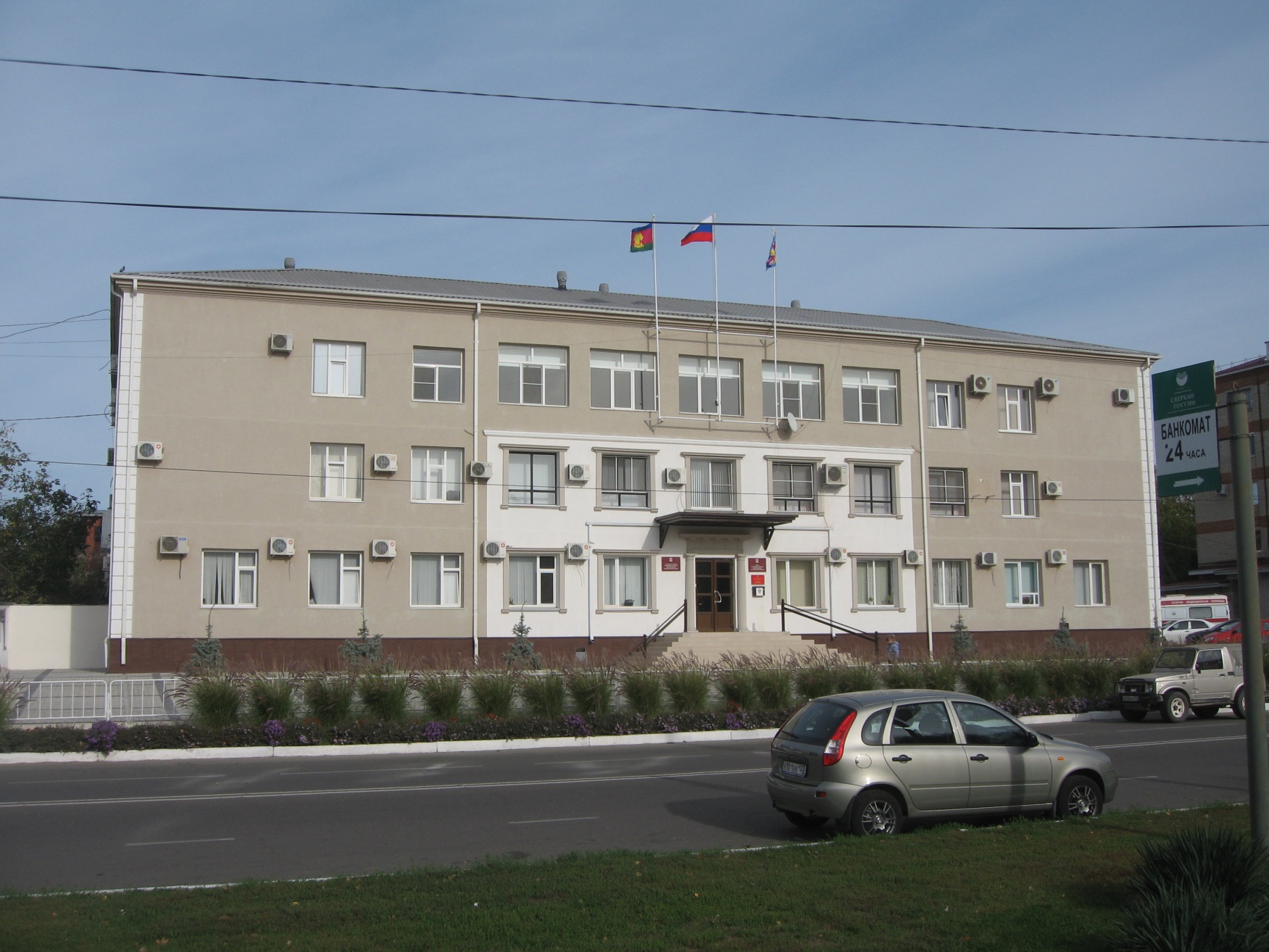 г.Темрюк
Показатели исполнения доходной части консолидированного бюджета муниципального образования Темрюкский район  (млн. рублей)
Структура налоговых и неналоговых доходов бюджета муниципального образования Темрюкский район 
за 2014 год, (процентов)
Расходы районного бюджета  в разрезе источников финансированияза 2014 год
Расходы социальной сферы в общем объеме расходов за 2013-2014 годы
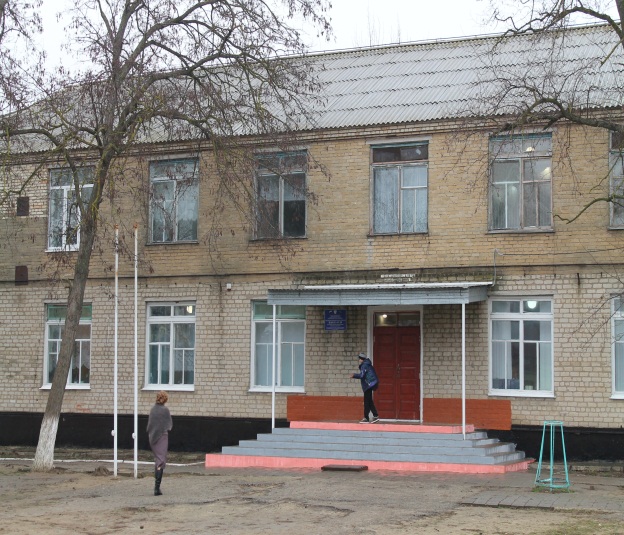 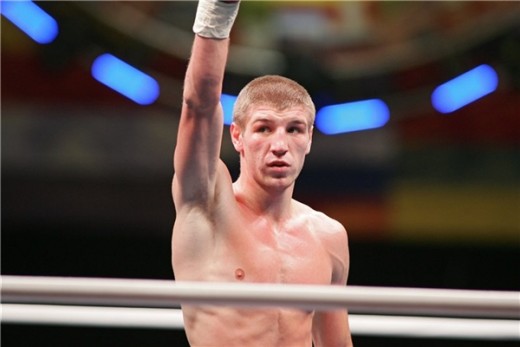 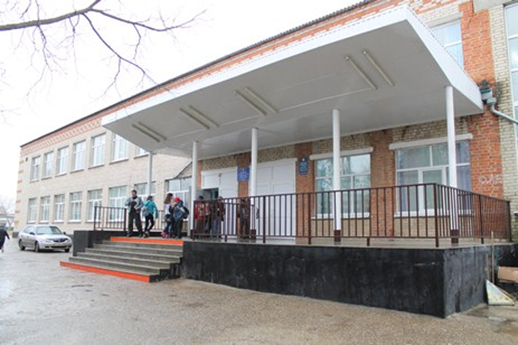 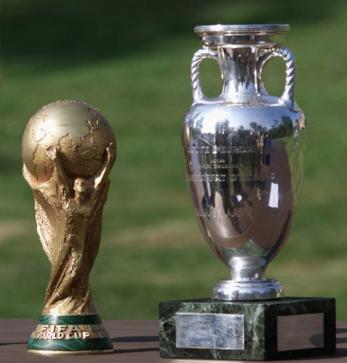 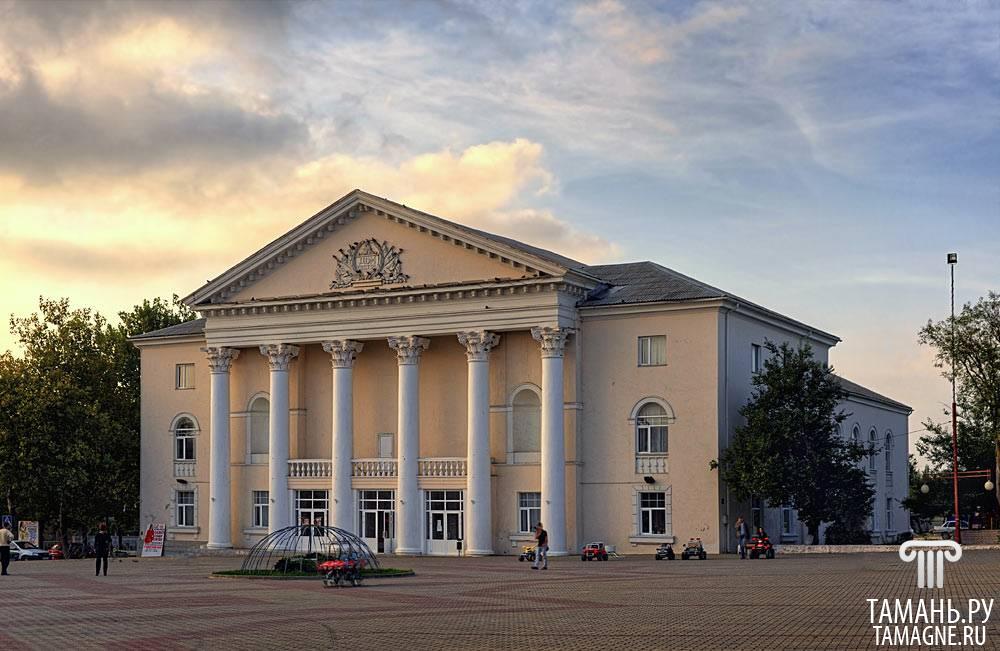 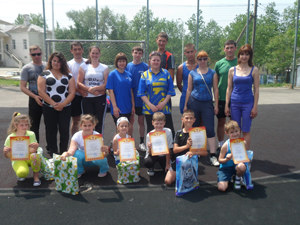 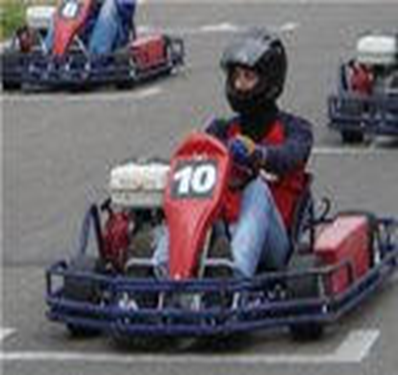 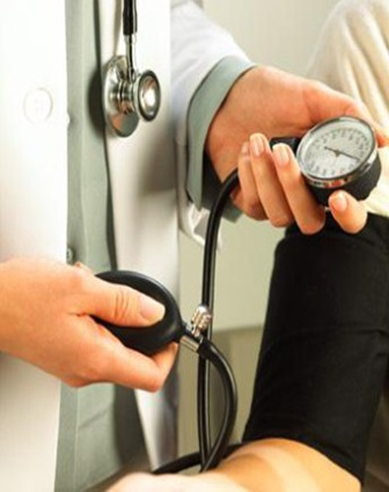 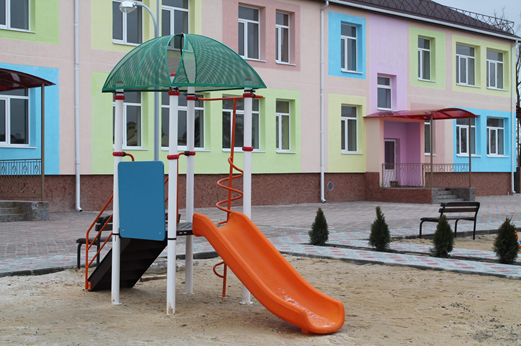 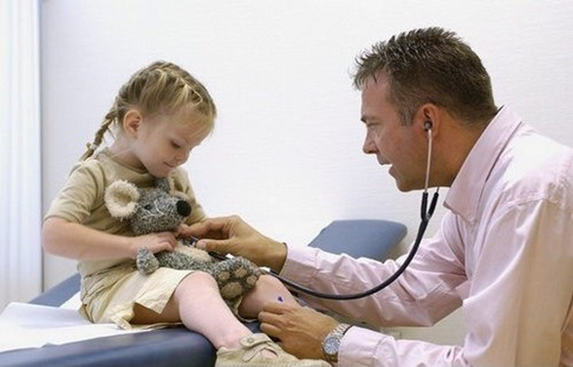 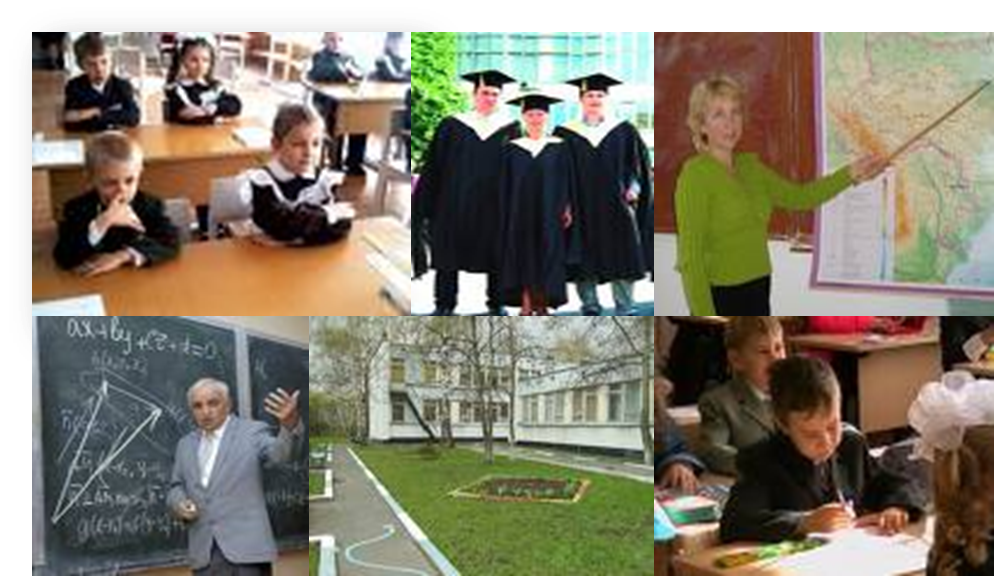 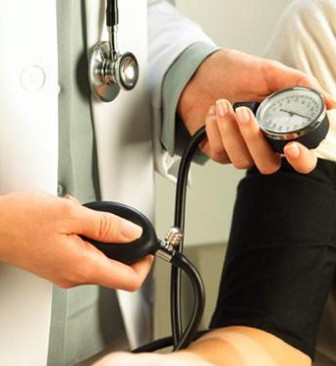 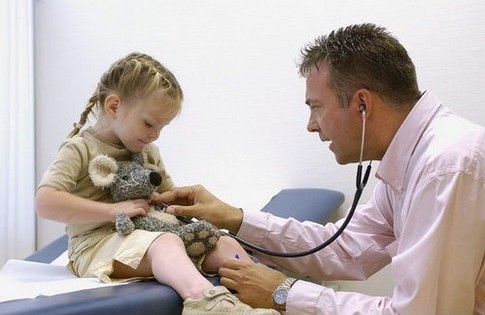 В 2014 году на здравоохранение направлено 50,3 млн. рублей, в том числе:
   - 49,4 млн. рублей средств краевого бюджета;
   - 0,9 млн. рублей средств районного бюджета направлено в рамках реализации районной целевой программы «Развитие здравоохранения в Темрюкском районе».
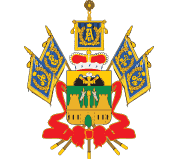 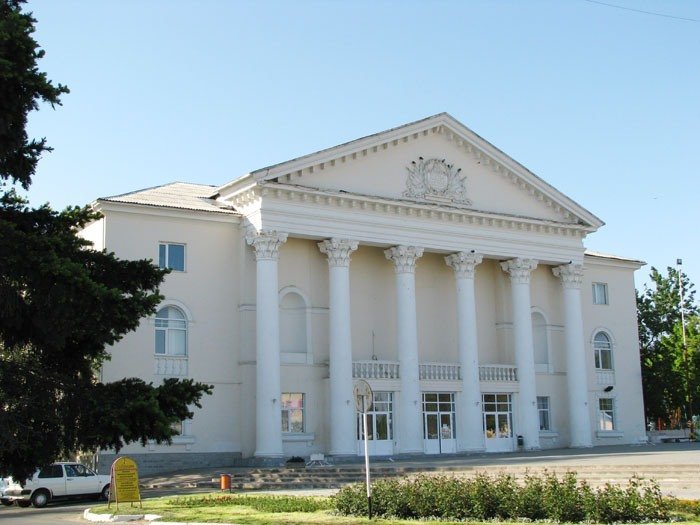 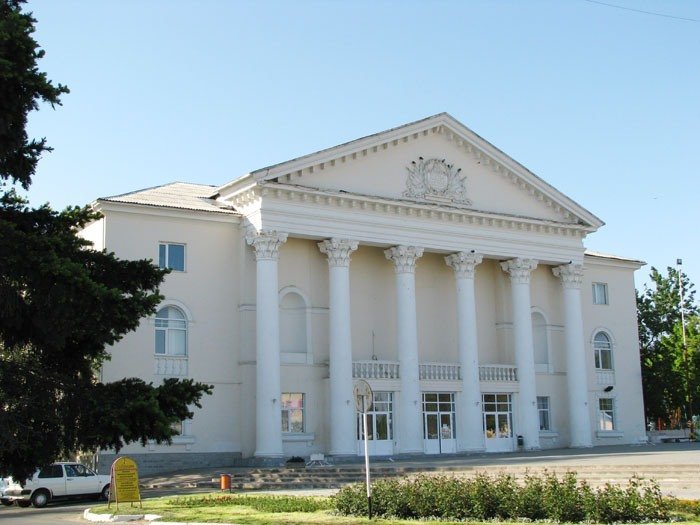 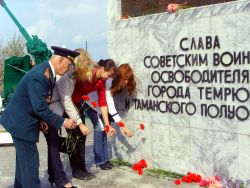 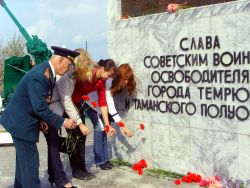 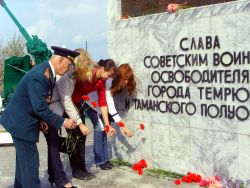 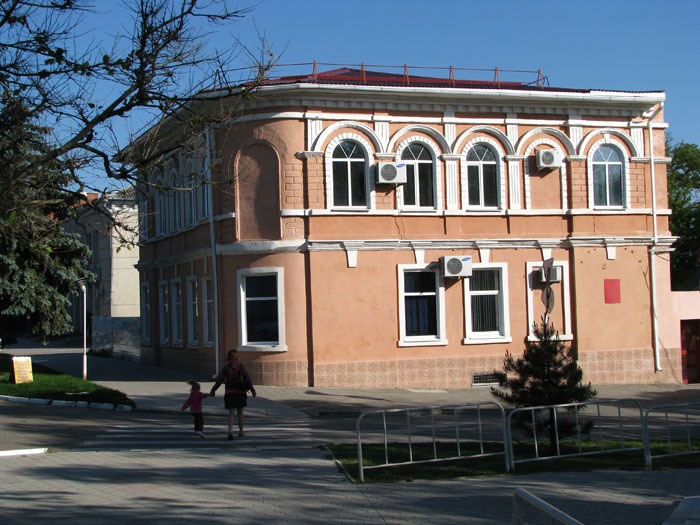 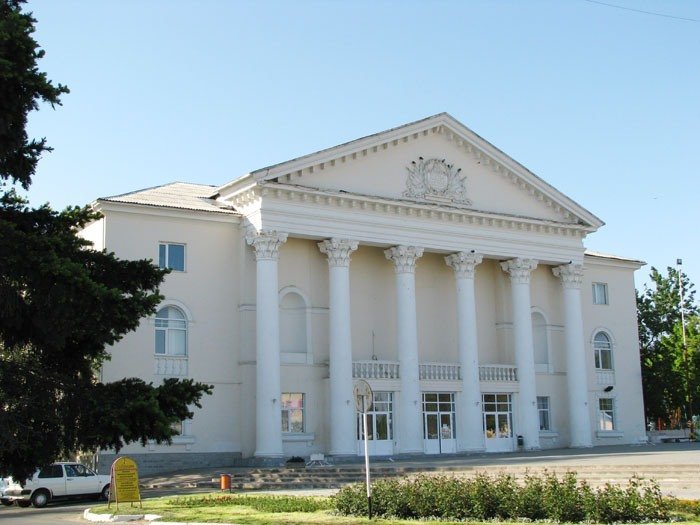 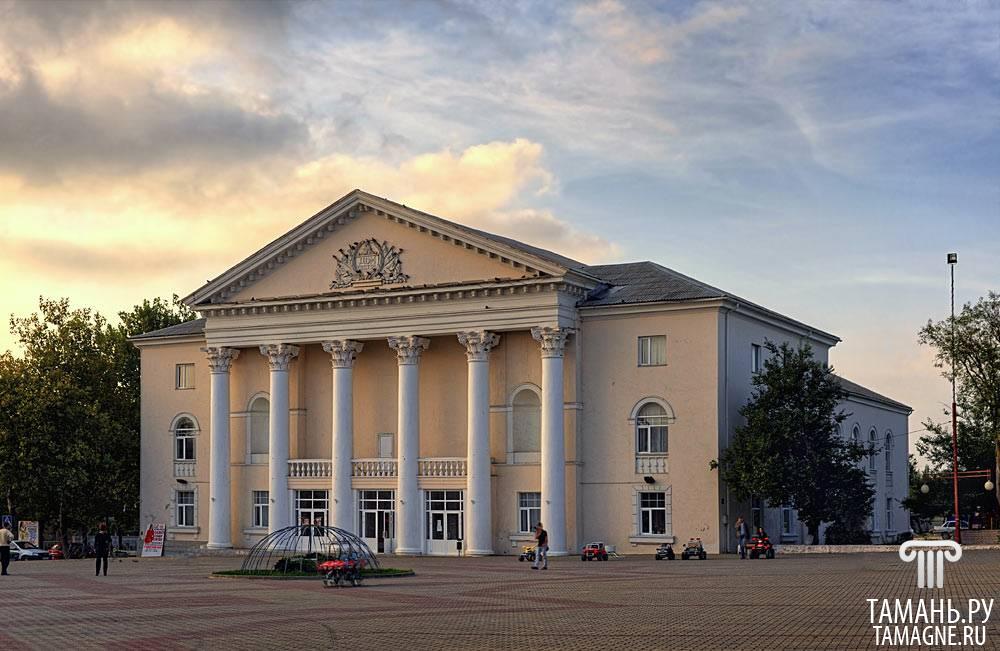 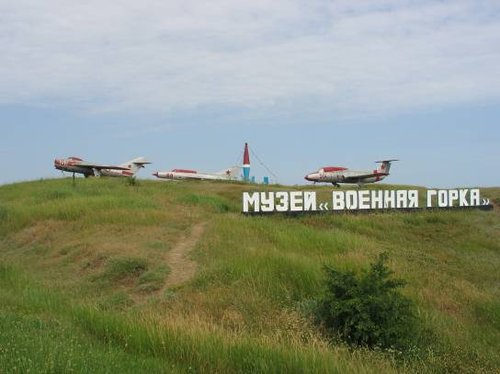 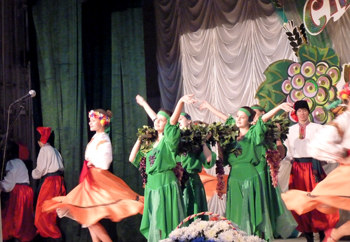 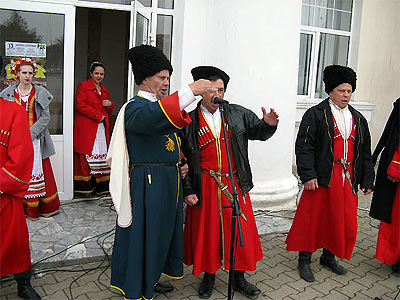 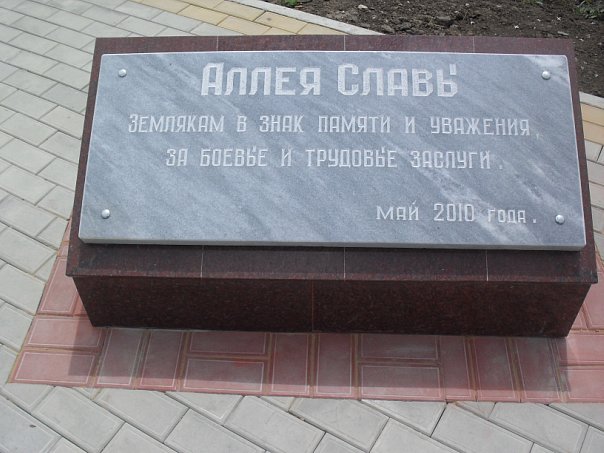 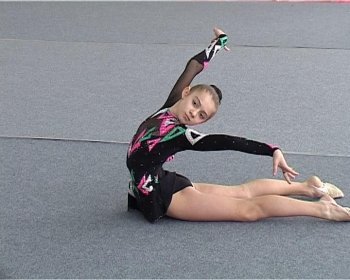 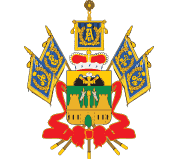 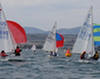 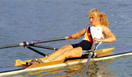 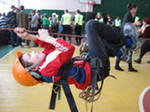 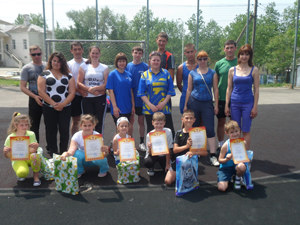 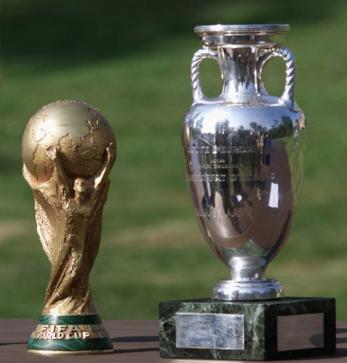 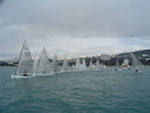 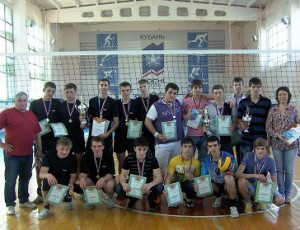 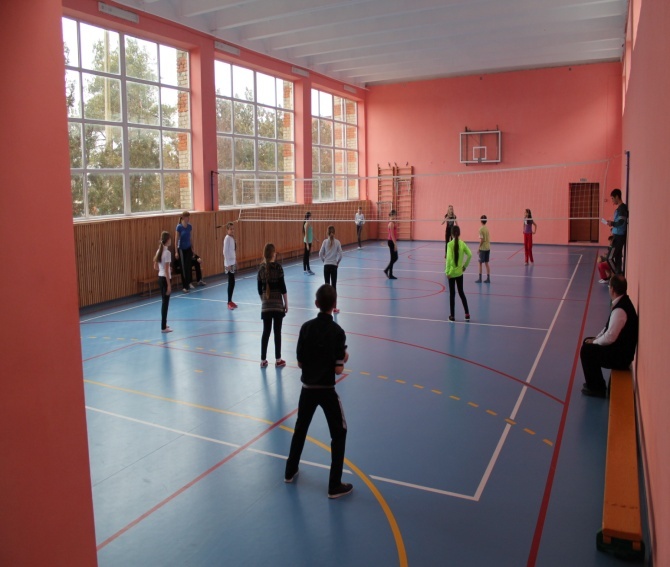 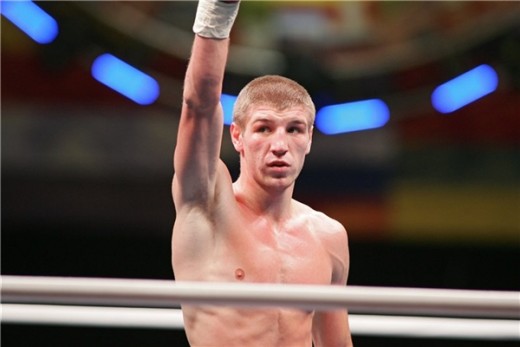 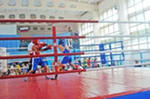 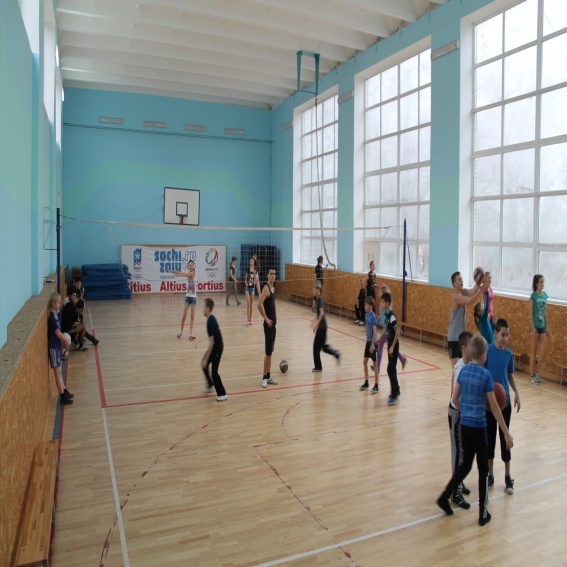 На социальную политику в 2014 году израсходовано 81,8 млн. рублей
Расходы по отрасли «Национальная безопасность и правоохранительная деятельность» составили 6,9 млн.рублей
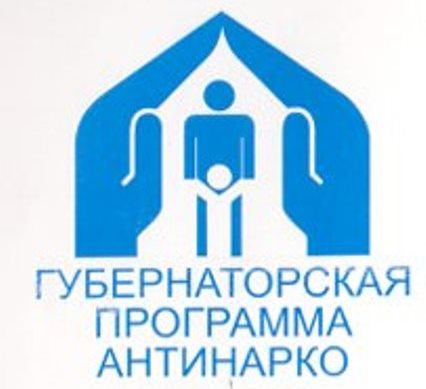 на программу на программу
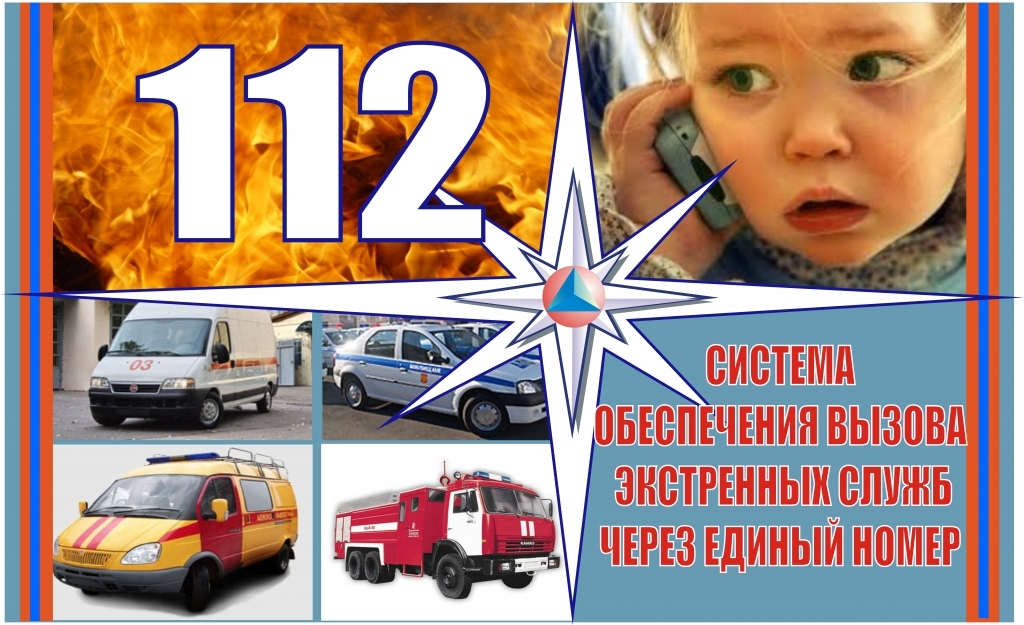 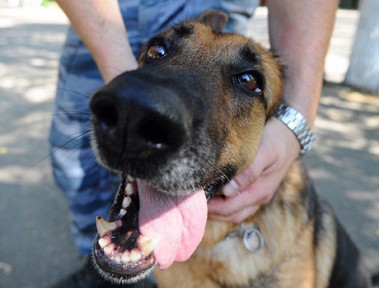 Жилищно–коммунальное хозяйство
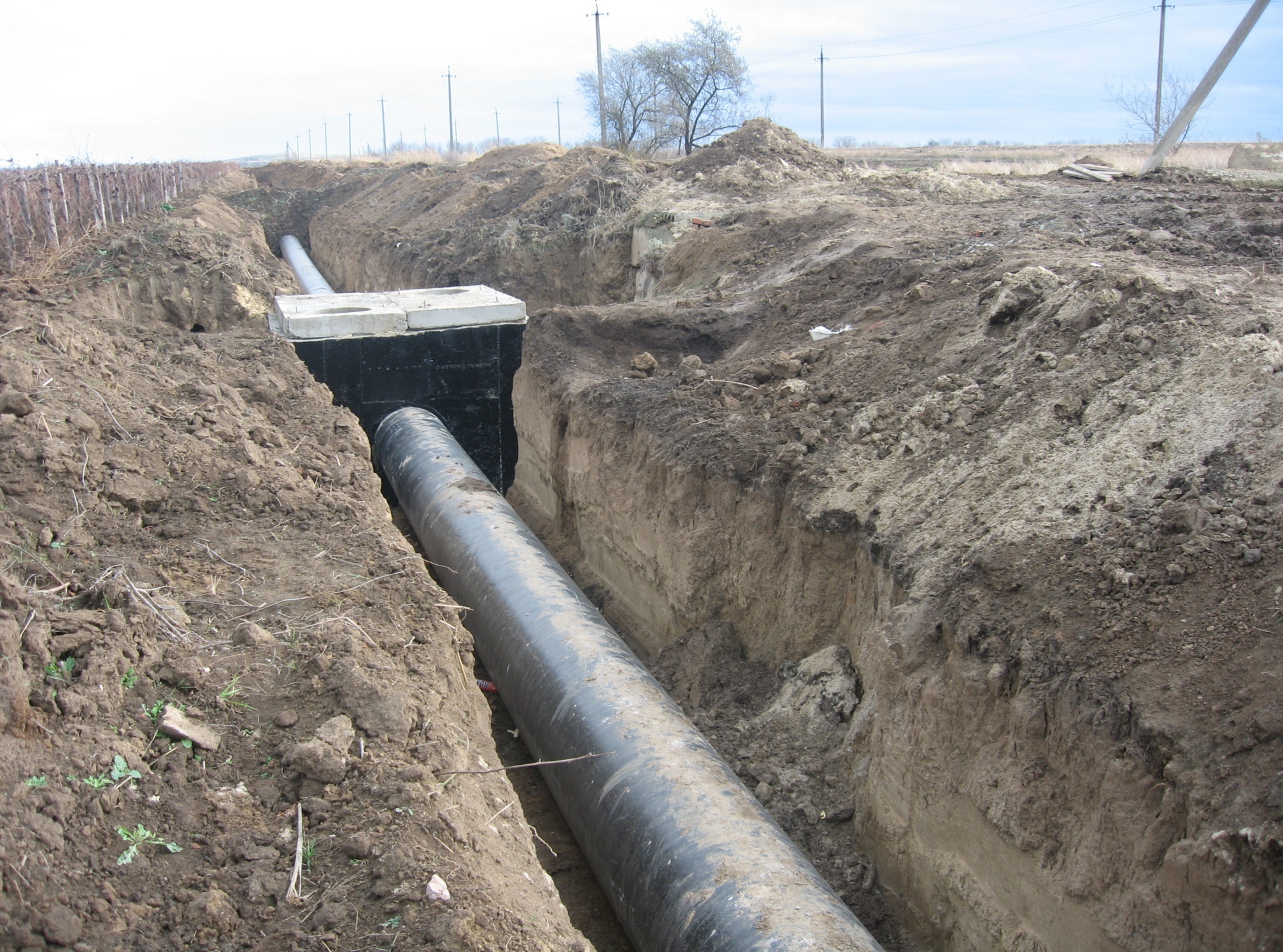 Расходы на жилищно–коммунальное хозяйство за 2014 год 
составили 256,2 млн. рублей
На капитальный ремонт магистральных сетей водоснабжения на территории Темрюкского района 
173,5 млн. рублей
На приобретение жилья для детей-сирот и детей, оставшихся без попечения родителей за счет средств краевого бюджета освоено
 71,8 млн.рублей
На обеспечение деятельности муниципального бюджетного учреждения «Единая служба заказчика» использовано 6,9 млн. рублей
Дотации на выравнивание бюджетной обеспеченности поселенийв 2014 году
Динамика основных параметров бюджета МО Темрюкский район за 2014 год (в млн. рублей)